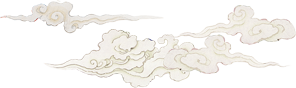 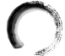 东汉的兴衰
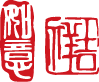 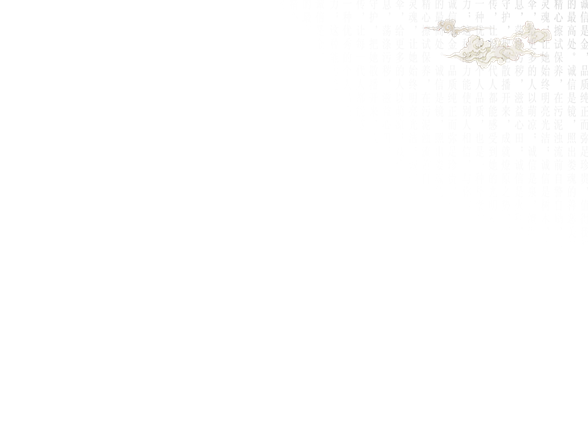 猜猜“我”是谁？
经过汉高祖、文帝和我的共同努力，汉朝社会比较安定，百姓富裕起来，出现了“文景之治”。
汉景帝
我和景帝一直坚持汉高祖休养生息的政策，奖励农桑，提倡节俭，重视“以德化民”。
汉文帝
我和我的后继者汉文帝、汉景帝等吸取秦亡的教训，减轻农民负担，注重发展农业生产。
汉高祖
我在政治、经济、军事和思想上实现了大一统，汉朝开始进入鼎盛时期。
汉武帝
1.西汉后期朝政
“大兴徭役，重增赋敛，征发如雨…（民）饥馑…死于道，以百万数”
               ——《汉书•谷永传》
材料
上述材料说明西汉后期政治状况如何？人民的生活又是怎样的？
政治腐败，徭役沉重；百姓民不聊生，苦不堪言
西汉统治已穷途末路！
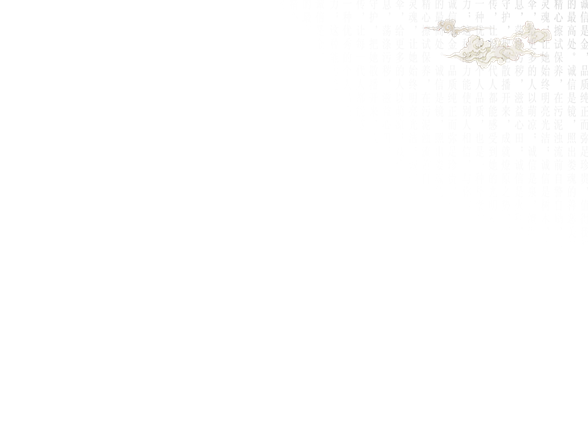 汉武帝病逝后，继位的君主们或为幼主，或为昏君，导致 外戚 势力坐大。
皇帝的母族、妻族被称为外戚。
2.王莽建新
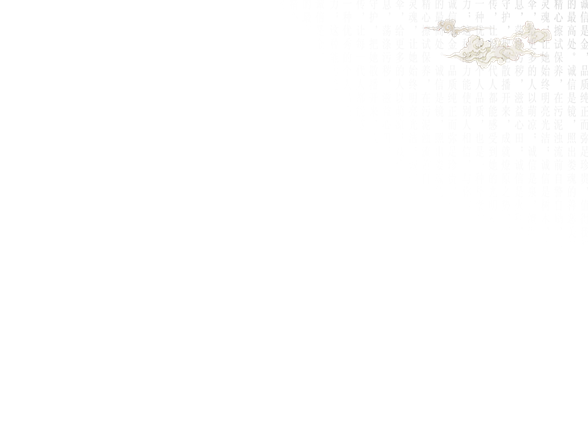 背景： ①公元9年，外戚王莽夺取政权，建立新朝，西汉灭亡。
材料：农商失业，食货俱废，民涕泣于市道。
——《汉书·王莽传》
②王莽新政加剧社会动荡，激起农民起义。公元23年，新朝被推翻。
3.东汉的建立
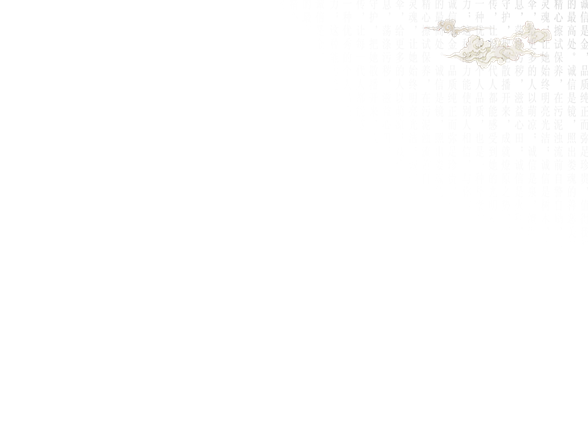 新
东汉
西汉
25
年
9
年
23年
公元前202年
腐败
1.西汉后期朝政         
2.      建新朝进行改制但改制失败。
3.      起义推翻王莽政权。
背景：
王莽
东汉
的建立
农民
公元25年
时间：
建立者：
刘秀（汉光武帝）
都  城：
洛阳
东汉初期社会概况
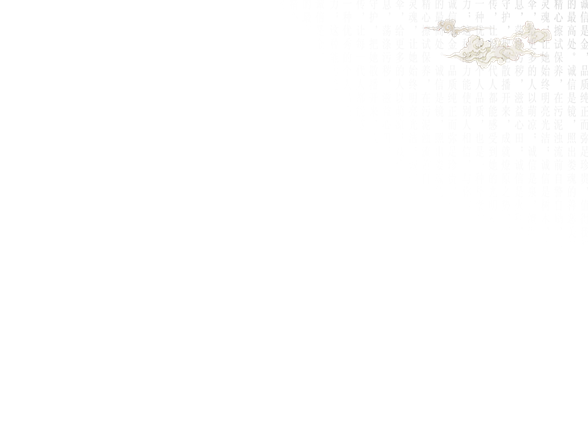 祸拏未解，兵连不息，刑法弥深，赋敛愈重。……父子流亡，夫妇离散，庐落丘墟，田畴芜秽”，以致“匹夫僮妇，咸怀怨怒”。                
——《后汉书·冯衍列传》
 译文：祸乱相连，战争不息，刑法更加残酷，赋税更加沉重。父子流亡，夫妇离散，村落成了废墟，田地荒芜。 人民无不怨恨在心。
思考：
东汉初年汉光武帝面临的是什么样的社会局面？
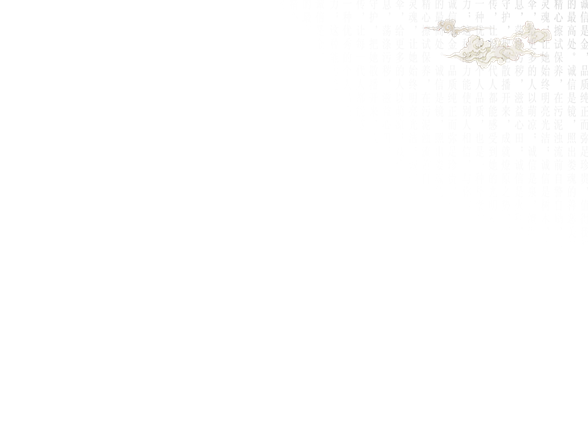 汉光武帝采取了哪些措施使国力重新兴盛？
根据《汉书》的记载，西汉平帝时期全国人口近6000万，经过王莽统治及一番战乱影响，人口锐减至1200万人。天灾战乱的破坏，生活的困苦使走投无路的贫民自卖为奴。
汉代官吏在武帝以前人数较少，自汉武帝以后官员冗吏大为膨胀，东汉时期官员人数高达15万余人，官员的工资在国家财政开支中日益加大。
东汉初年，匈奴利用中原混乱之际，扩大势力，控制了东自乌桓、鲜卑，西至西域各族所居住的广大地区，并南下骚扰北边长达二十余年。
“光武中兴”
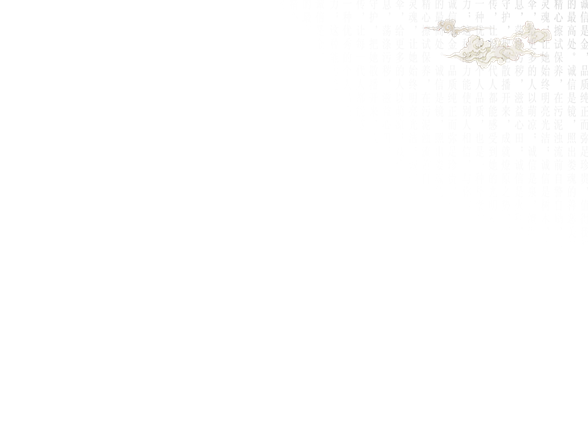 4.光武中兴
《后汉书·刑法志》记载：在光武和明帝时期，人民免去了“兵革之祸”，而有“乐生之念”。 “五谷登衍”“蚕麦善收”“吏称其官，民安其业”，出现了“天下安平”的景象。
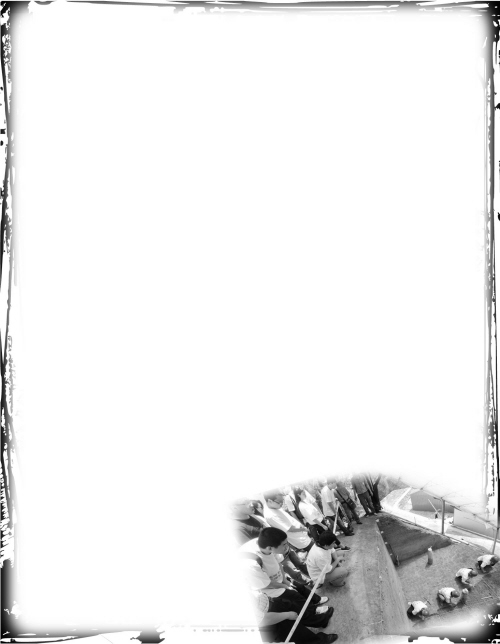 光武中兴的含义：一是使衰落的汉朝重新振兴；二是社会经济的恢复发展；三是天下出现兴盛局面。
《后汉书》记载，东汉初年人口只有1000多万，公元57年人口增至2100万，到公元105年，全国人口达5300多万。
影响：经济恢复发展，社会稳定
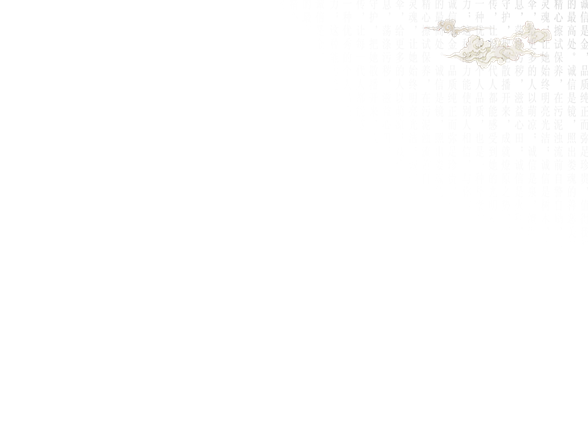 汉光武帝统治措施
①释放奴婢，减轻农民负担，减轻刑罚；
②合并郡县，裁减官员，监督官吏，惩处贪官；
③允许北方少数民族内迁。
增加劳动力
节约开支
缓和民族矛盾
社会出现了比较安定的局面，经济得到恢复和发展，史称“光武中兴”。
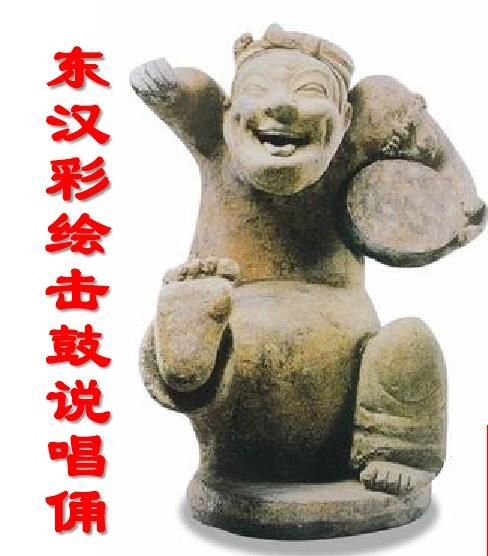 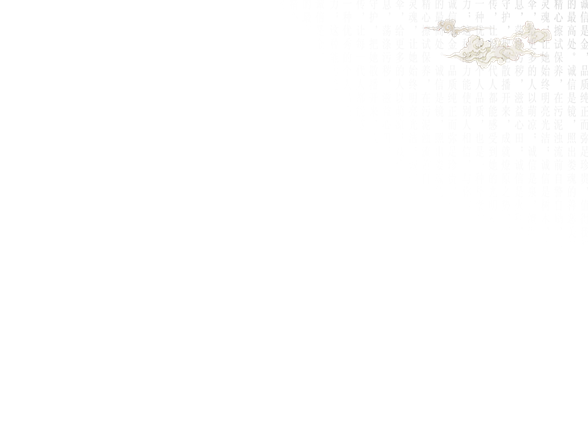 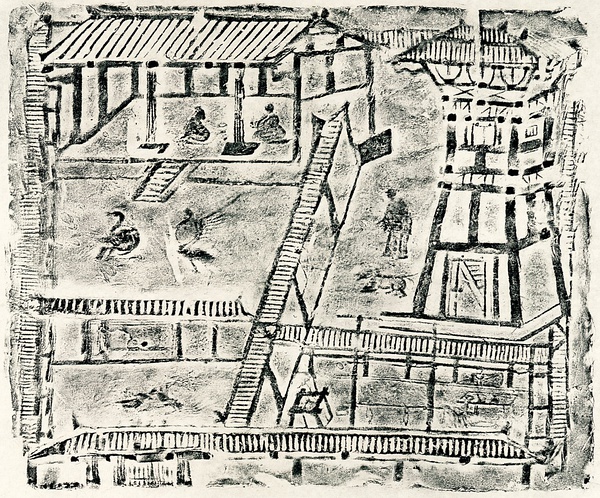 兴
东汉宅院画像砖
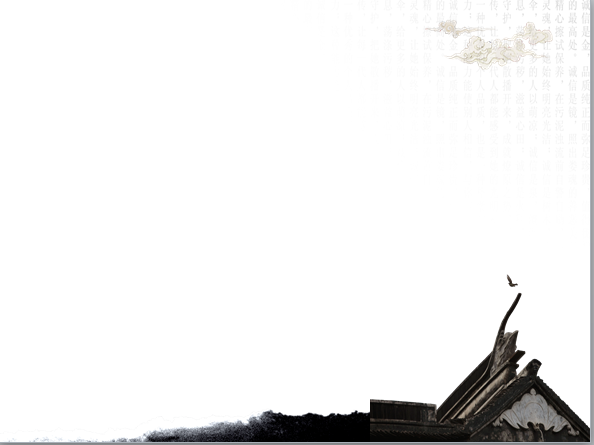 衰
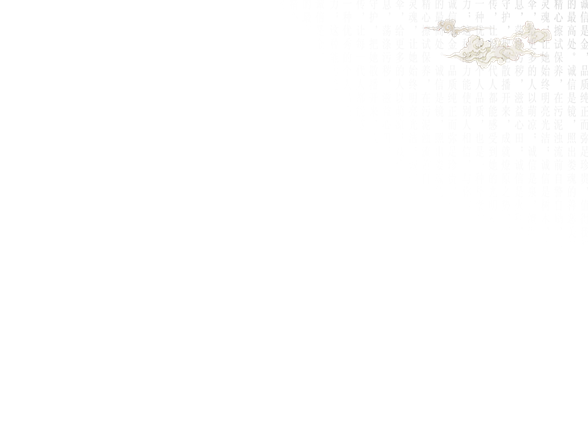 东汉皇帝 即位年龄与寿命
你能发现此表中的问题吗？
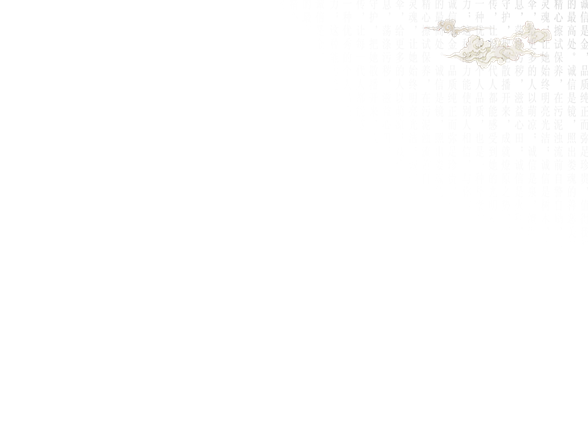 1.东汉后期政治特点：外戚宦官交替专权
把持朝政
母后临朝
外戚和宦官都是利用君权作乱，并非自身具有至高无上的权力，究其根本原因是封建君主专制制度和皇位世袭制。
夺回君权
君权旁落
依靠宦官
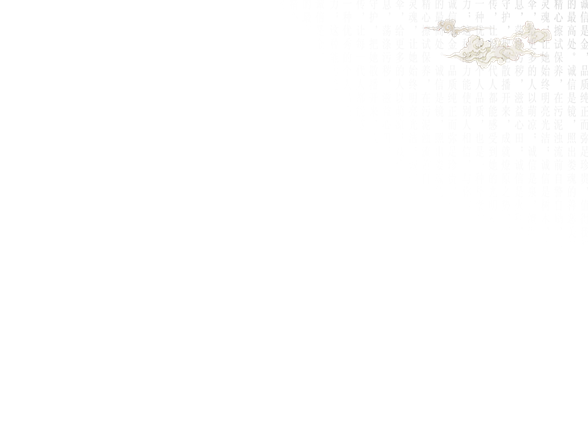 影响
材料：“直如弦，死道边；曲如钩，反封侯。”
问题：依据上述材料并结合所学知识分析外戚宦官交替专权带来的影响。
他们任用亲信，诛杀异己，导致政治腐朽不堪，正直的官员受到排挤陷害，社会混乱，人民遭殃，外戚、宦官交替专权的恶性循环，动摇了东汉的统治，东汉王朝走向衰亡。
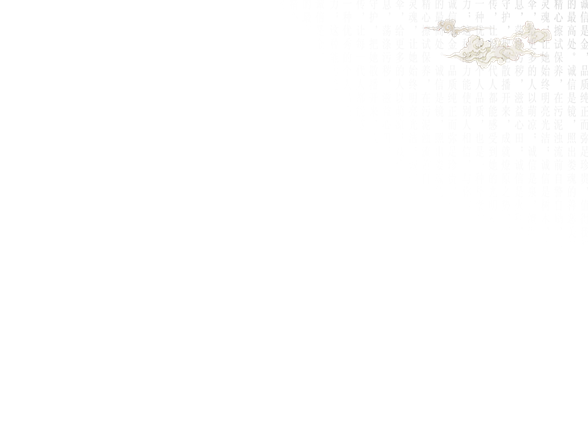 2.黄巾起义
东汉后期朝政腐败，时局动荡，自然灾害频发，人民反抗情绪高涨
公元184年
张角
太平道
有组织、有准备
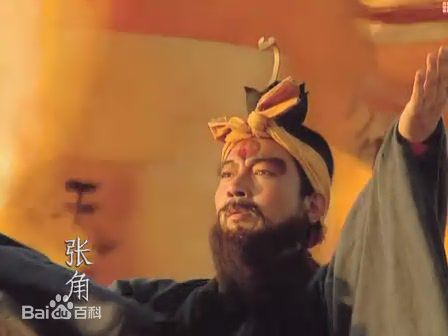 黄巾起义最终被镇压
沉重打击了东汉的统治，使其一蹶不振
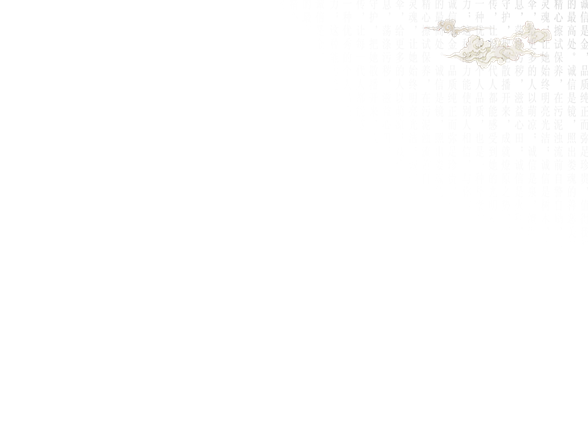 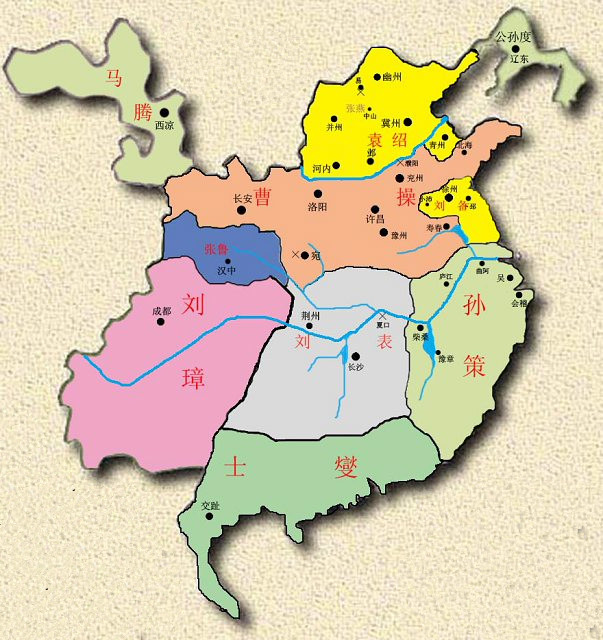 黄巾起义影响：沉重打击了东汉统治，使其一蹶不振。地方州郡乱作一团。
东汉王朝为加强对地方的统治，改刺史为州牧。
军阀割据，加速东汉王朝瓦解
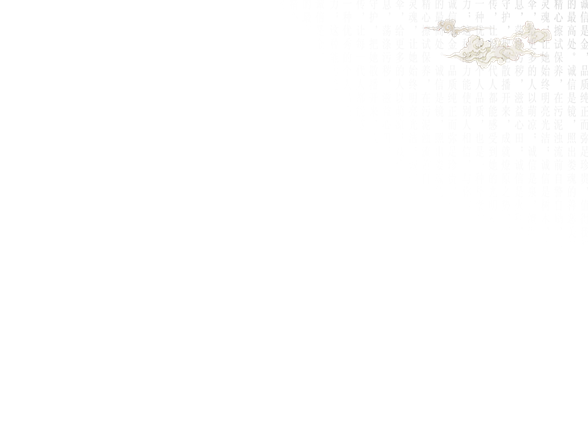 历史时空
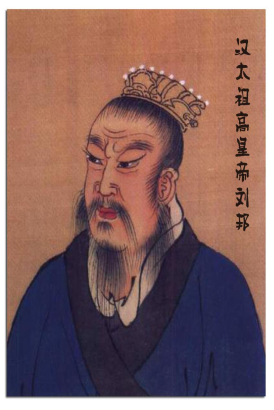 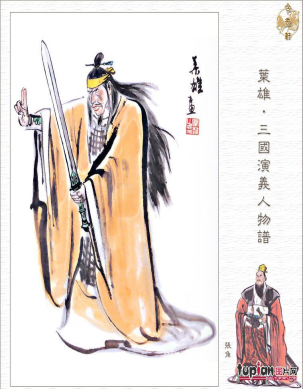 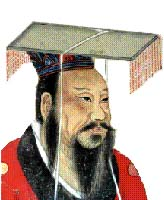 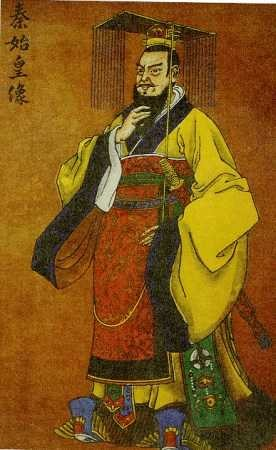 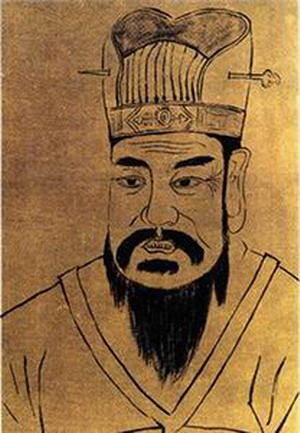 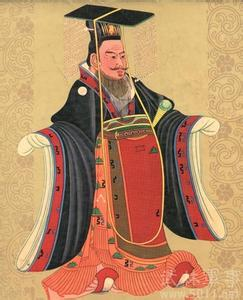 张角
光武帝刘秀
汉武帝
秦始皇
王莽
汉高祖
秦
朝
建
立
西
汉
建
立
新
朝
建
立
东
汉
建
立
东汉灭亡
文景之治
巩固大一统
黄巾起义
光武中兴
州牧割据
公元前202年
公元9年
公元25年
公元184年
公元220年
公元前221年
统一的多民族国家
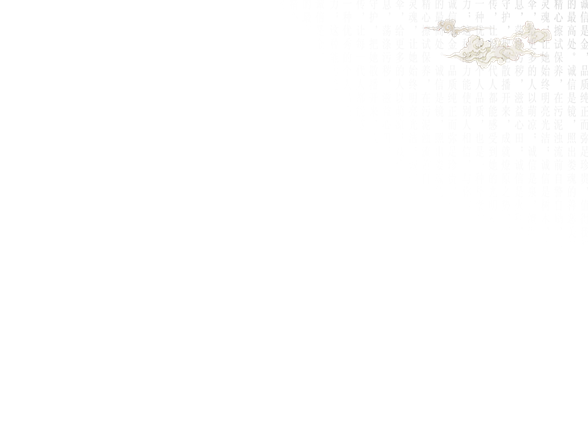 探究讨论
比较“光武中兴”、西汉初年休养生息政策
（提示：从思想、背景、内容、结果等方面思考）
（1）异：
①统治思想：
②内容：
光武帝用儒家思想；汉初用道家思想。
光武帝整顿吏治，严惩贪官污吏；汉初则没有。
启示？
（2）同：
①背景：
②内容：
③结果：
农民起义推翻前朝统治，国家完成统一。
统治者都调整统治政策，轻徭薄赋、减轻农民负担等。
都呈现出政治清明、社会安定、经济发展的局面。
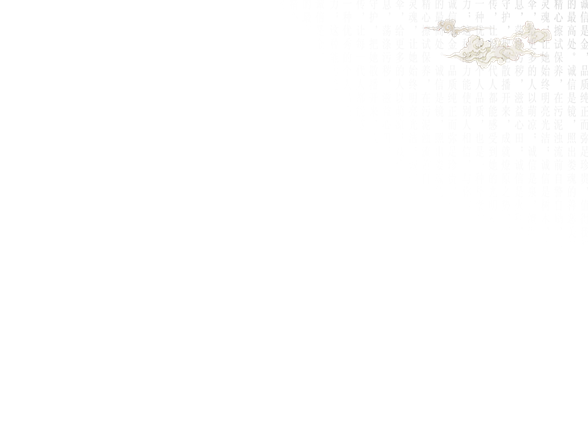 课堂小结
外戚与宦官交替专权---衰落
光武中兴--辉煌
黄巾起义---打击
军阀割据---灭亡
东汉---建立
建立：
公元25年 ，刘秀，都城洛阳
兴
（1）释放奴婢，减轻农民的负担，减轻刑法；
（2）合并郡县,裁减官员,加强对官吏的监督,惩处贪官污吏；（3）允许北方少数民族内迁，缓和民族矛盾。
东汉的兴衰
光武中兴：
结束混乱局面，社会安定繁荣，出现“光武中兴”的局面
结果：
衰
1.外戚宦官交替专权
2.黄巾起义：
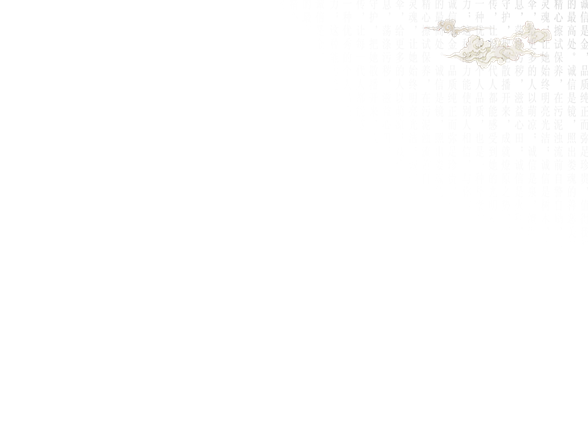 黄巾起义和陈胜、吴广起义有何异同点？
提示：从目的、过程、结果、影响等方面思考
相同点：
1.都是为了反抗统治者的压迫；
2.起义最终都以失败告终；
3.但他们都动摇了当权者的统治基础，加速了王朝的灭亡。
不同点：
黄巾起义是有组织有准备的农民大起义，陈胜吴广起义突发性较强。